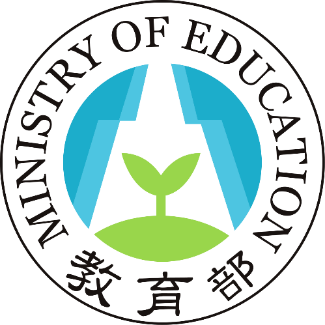 鼓勵企業投入運動之措施
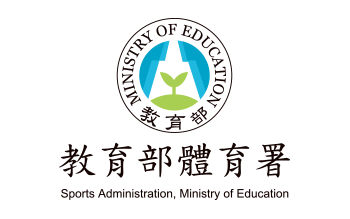 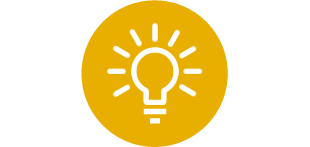 「運動產業發展條例」第二十六條之規定
營利事業合於下列之捐贈，得依所得稅法第三十六條第一款規定以費用列支，不受金額限制：
一、捐贈經政府登記有案之體育團體。 

二、培養支援運動團隊或運動員。 

三、推行事業單位本身員工體育活動。 

四、捐贈政府機關及各級學校興設運動場館設施或運動器材用品。

五、購買於國內所舉辦運動賽事門票，並經由學校或非營利性之                 
    團體捐贈學生或弱勢團體。
一、捐贈經政府登記有案之體育團體
全國性：由內政部核准設立

地方性：由地方政府核准設立
所謂【體育團體】指:


1.以推展體育為宗旨，經人民團體法主管機關核准立案，並以本法主管機關教育部或直轄市、縣（市）政府為目的事業主管機關之體育團體(ex: 中華民國拔河運動協會)。

2.以推展體育為宗旨之財團法人(ex:財團法人北海高爾夫體育運動發展基金會)。

3.中華奧林匹克委員會。
體育團體自行開立捐贈收據予企業，企業於每年5月底前申報營所稅時，列入「捐贈」，妥善保存相關憑證，備供查核使用。
二、培養支援運動團隊
所謂【運動團隊】
指依法成立之組織或團體，組成經常性從事體育運動訓練之運動隊伍。

ex: 學校運動團隊
運動團隊所屬組織自行開立捐贈收據予企業，企業於每年5月底前申報營所稅時，列入「捐贈」，妥善保存相關憑證，備供查核使用。
二、培養支援運動員
【運動員】資格，指經本部認可持續接受運動訓練且參加各項目所定運動賽事：

1.國際綜合性運動會。

2.國際單項運動錦標賽（包括公開賽、巡迴賽、大獎賽、排名賽或經典賽）。

3.全國綜合性運動會。

4.全國性單項運動錦標賽最優級組。

5.經本部核定辦理之學生聯賽最優級別或組別。

6.職業運動聯盟主辦之職業比賽。
企業於每年1月31日前，將申請書（依據「營利事業捐贈體育運動發展事項費用列支證明申請及審核作業要點」之附件一、二）、受贈者領據影本及支援運動員計畫等文件送至體育署，申請核發證明書。企業於每年5月底前申報營所稅，列入「捐贈」，妥善保存相關憑證，備供查核使用。
三、推行事業單位本身員工體育活動
所謂推行事業單位本身員工體育活動，包括


1.成立企業運動團隊且定期舉辦活動


2.舉辦員工運動會或體育活動
企業於每年5月底前申報營所稅，可將前開推動職工體育活動以費用列支方式列入「捐贈」做為抵減，提供企業推展誘因，期望未來能有更多企業，共同推動全民規律運動之政策方案。
四、捐贈政府機關及各級學校興設運動場館設施或運動器材用品
所謂【運動場館設施或運動器材用品】指:
室內外運動場館、練習場及運動器材設備用品

受贈對象僅限政府機關或學校。
政府機關或各級學校自行開立捐贈收據予企業。
企業於每年5月底前申報營所稅，列入「捐贈」，妥善保存相關

憑證，備供查核使用。
注意!!!
贊助實體物資依取得成本核算贊助金額，並由捐贈贊助企業舉證該實體物資的取得成本。
五、購買於國內所舉辦運動賽事門票，並經由學校或非營利性團體捐贈學生或弱勢團體
所謂【國內所舉辦運動賽事】須具備下列要件：

 1.在我國境內舉辦

 2.報經本部同意賽事
企業於明年1月31日前將申請書、購買憑證、受贈者收受領據（含門票張數單價明細）及核轉予學生或弱勢團體等相關證明文件正本，向體育署申請核發捐贈證明書。

後續企業在每年5月底前申報營所稅時，列入「捐贈」 ，妥善保存相關憑證，備供查核使用。
辦理體育推手獎表揚企業、團體及個人贊助體育團體或運動選手及推展體育運動賽事
目的：為向長期無私奉獻及熱心推展體育發展的企業、團體及個人表達敬佩與感謝之意，並鼓勵更多人投入體育活動的推展工作。

體育推手獎項分為贊助類、推展類及特別類三類，其中「贊助類」及「推展類」又分為金、銀、銅三等級與贊助類長期贊助獎，分別以贊助單一體育團體或個人之金額或推展體育運動之年資做為審查標準(詳如下頁)。

企業贊助運動選手培訓及比賽相關費用、企業贊助體育團體辦理運動比賽、企業推展體育活動舉辦各項賽事或夏令營等，如符合上開規定之企業、團體及個人，皆可申請本獎項。
辦理體育推手獎表揚企業、團體及個人贊助體育團體或運動選手及推展體育運動賽事
如有任何事業單位對本署鼓勵企業投入運動措施之問題，歡迎洽詢
綜合規劃組 運動產業科

駐署人員 蔣佩伶小姐
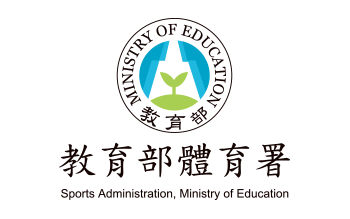 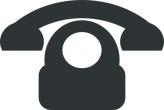 02-8771-1940
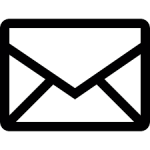 b377@mail.sa.gov.tw